Чурапчинский улус (район)
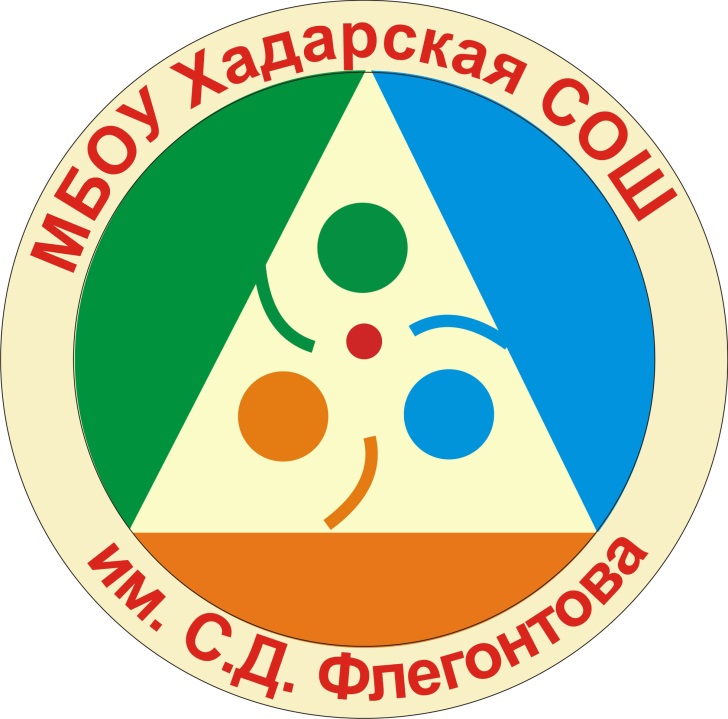 МБОУ «Хадарская СОШ им.С.Д.Флегонтова»
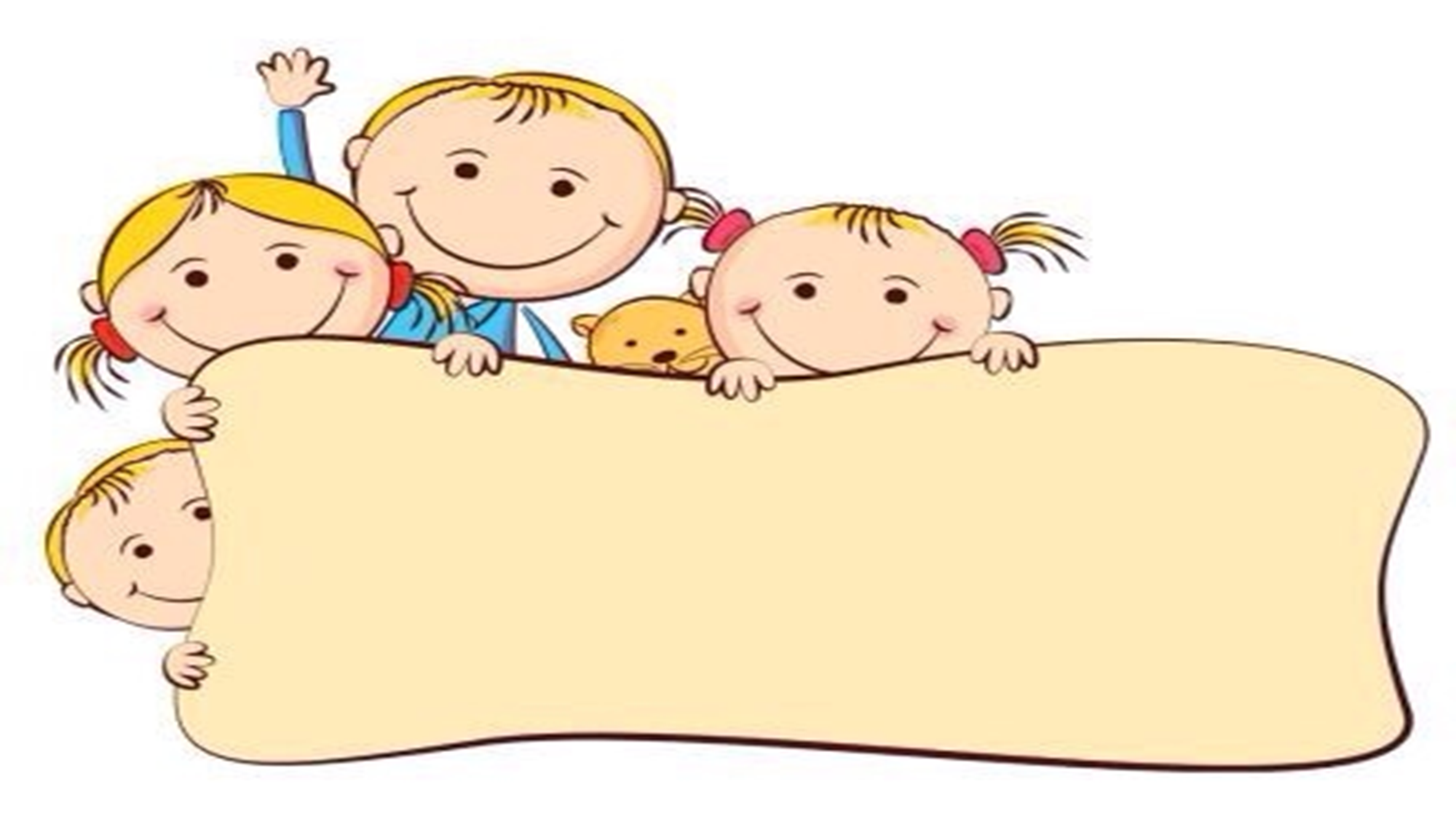 Социальный проект
«Улыбка ветерана»
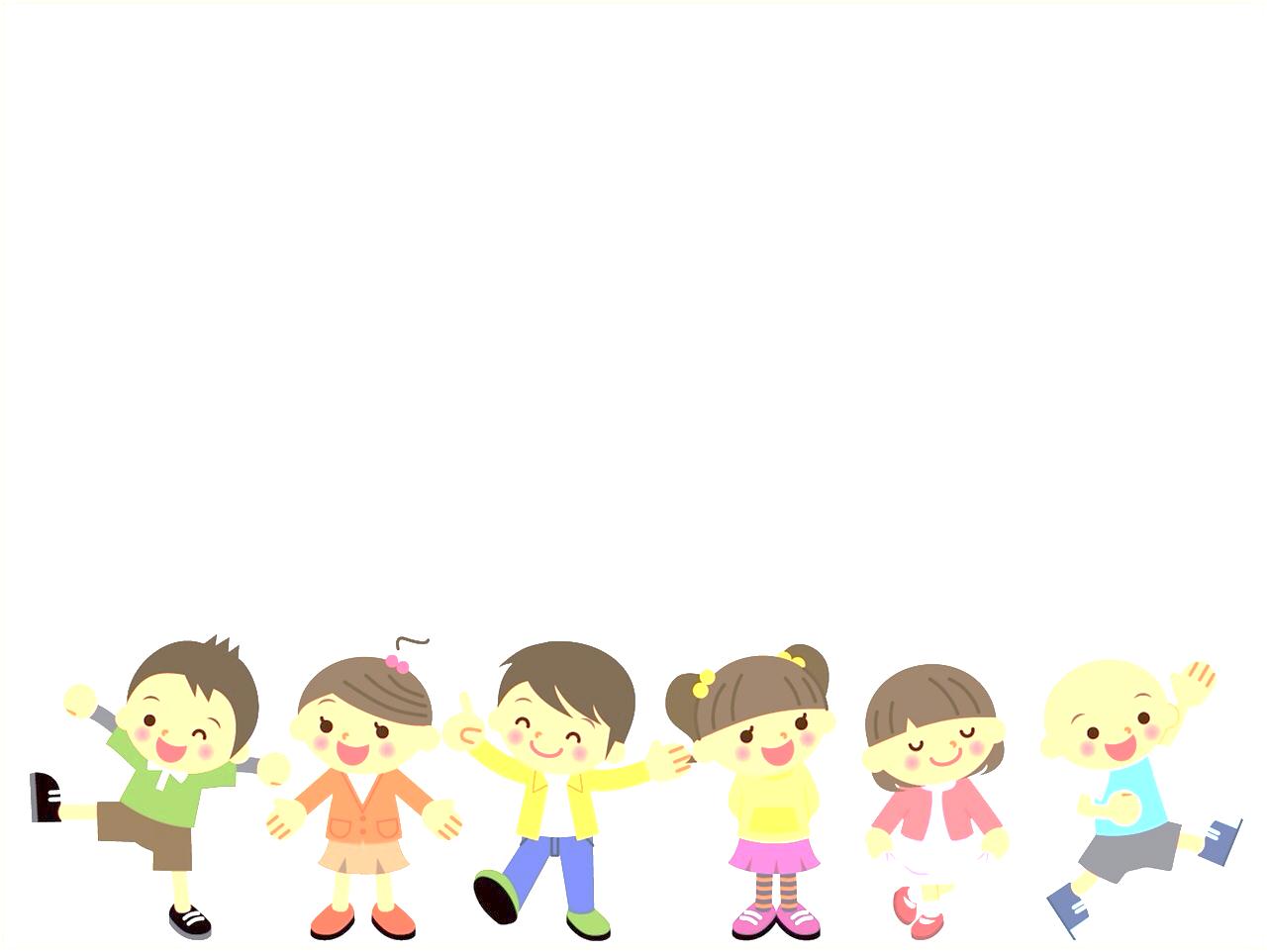 ПАСПОРТ  ДОО  «Хадаар кэскилэ»
НАИМЕНОВАНИЕ ОУ, АДРЕС С УКАЗАНИЕМ ПОЧТОВОГО ИНДЕКСА: 678692 Чурапчинский улус, с.Юрюнг-Кюель, ул.С. Сергеева 34,  №  кабинета 44
 E-MAIL: хаdarSS@mail.ru
 ПОЛНОЕ НАИМЕНОВАНИЕ ОБЩЕСТВЕННОГО ОБЪЕДИНЕНИЯ: ДОО им. Симы Сергеева
 ДАТА СОЗДАНИЯ ОБЪЕДИНЕНИЯ: 1995 год
ДАТА СОЗДАНИЯ КАБИНЕТА:  2016 – 2020 уч. год.
 ЧИСЛЕННОСТЬ: 85 детей
 Ф. И. ЛИДЕРА: Никитин Дима 9 кл.
 ДОКУМЕНТЫ ОРГАНИЗАЦИИ: положение, программы, устав, годовой план, протоколы сбора актива.
 АТРИБУТЫ И СИМВОЛЫ ДОО: эмблема, галстук, значок и флаг.
  ОСНОВНЫЕ НАПРАВЛЕНИЯ ДЕЯТЕЛЬНОСТИ: учебное, оздоровительное, эстетическо-патриотическое.
 РУКОВОДИТЕЛЬ ОРГАНИЗАЦИИ: Лукина Лидия Ивановна – организатор ДОО
Цель проекта: Оказание посильной материальной помощи и моральной поддержки (заботы и внимания) ветеранам. 
Задачи: 
Воспитание у школьников чувства гражданственности и патриотизма, гордости за принадлежность к своей нации, гордости за свою Родину;
Развитие способности к творчеству;
Углубление знаний школьников об истории наслега;
Военно - патриотическое  воспитание на примере героев-земляков;
Приобщение к истории и культуре своего народа;
Вовлечение школьников в общественно - полезную социально значимую деятельность.
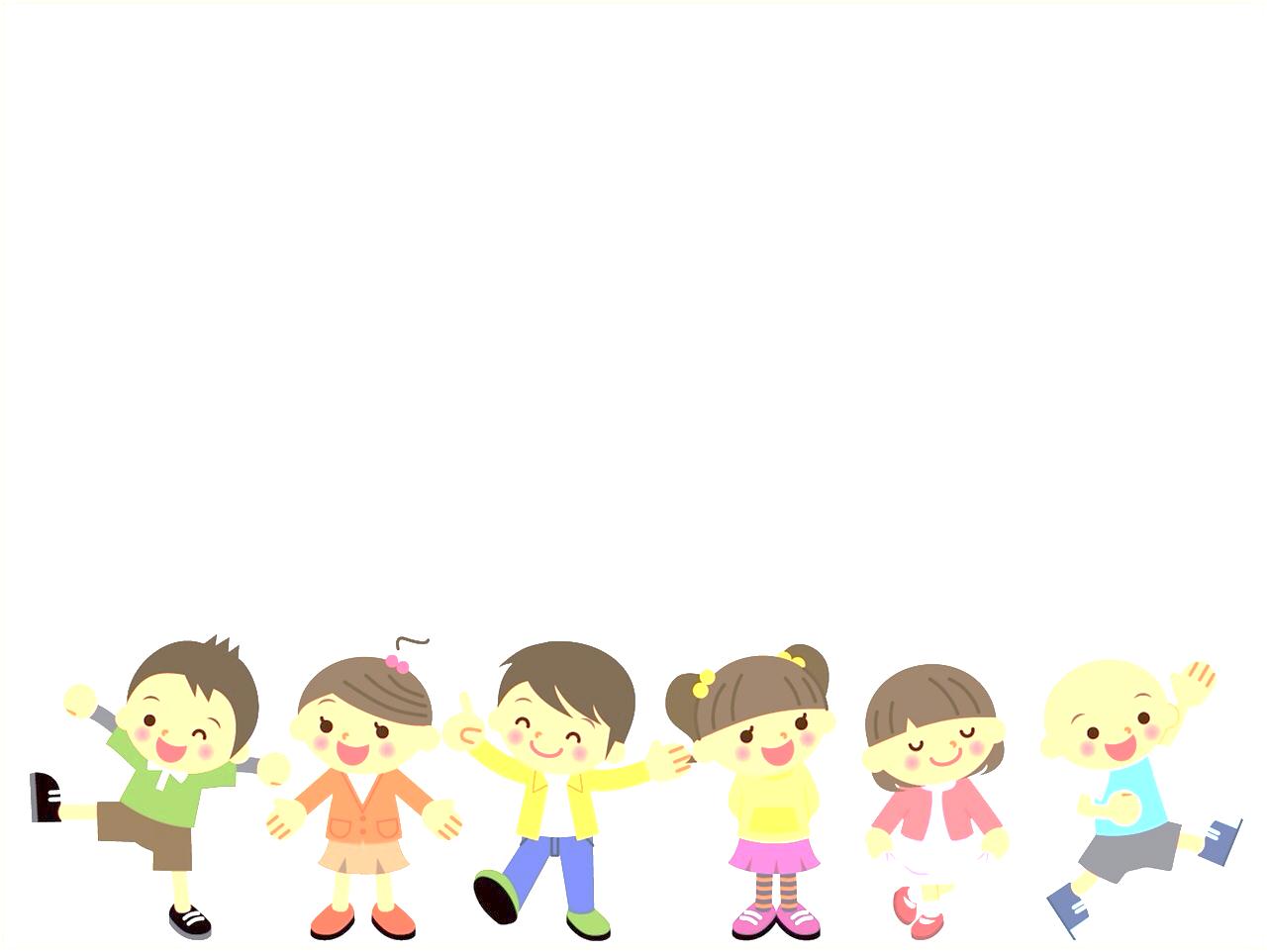 Участники проекта и организаторы:
Ветераны ВОВ, труженика тыла, дети войны;
Пенсионеры, учителя-ветераны;
ДОО «»«Хадаар кэскилэ»;
Коллектив Хадарской СОШ;
Члены родительского комитета;
Администрация МО ««Хадарский наслег»»;
Коллектив ДОУ «Мичил».
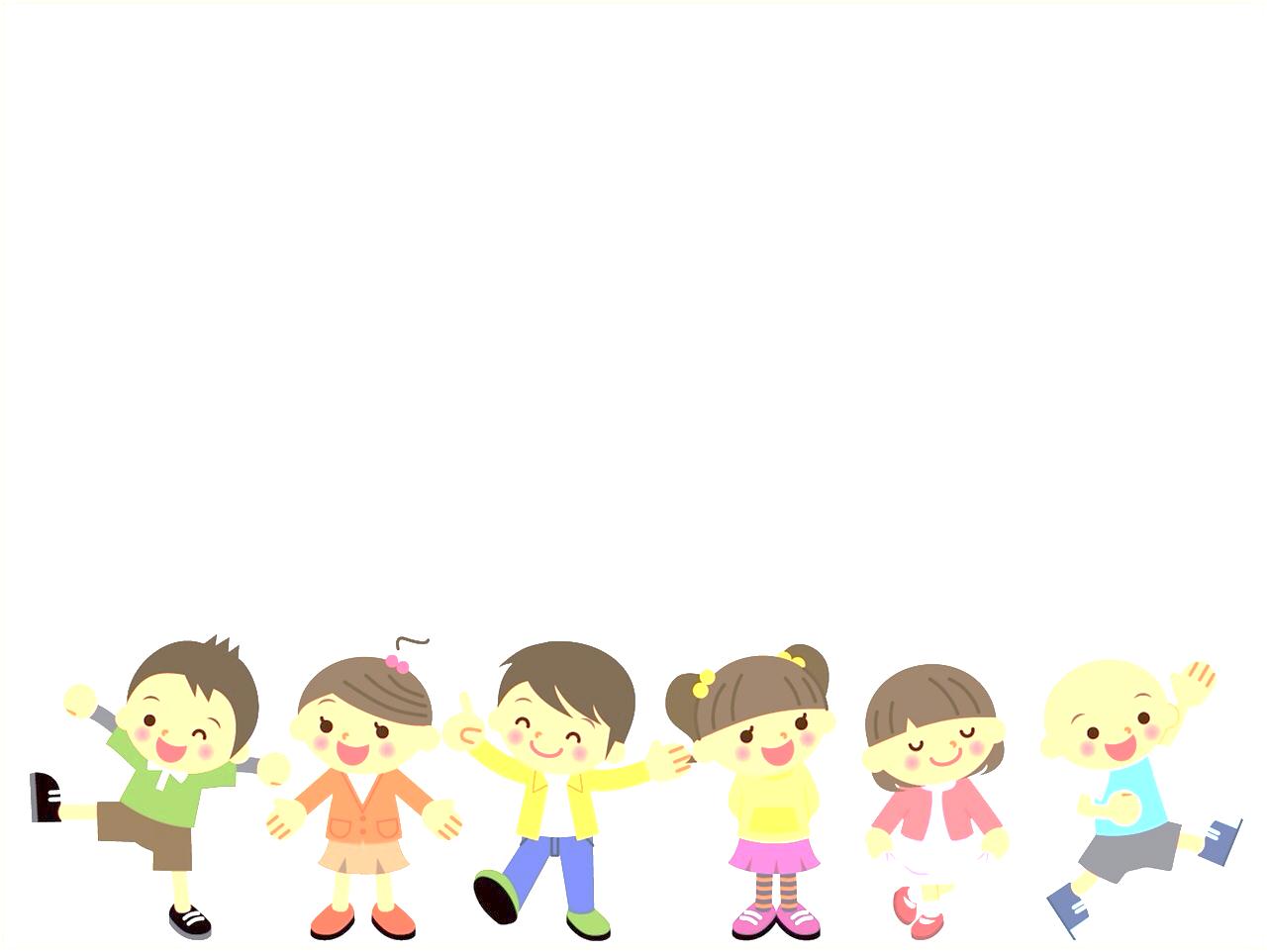 Реализация данного проекта рассчитана: сентябрь, 2016 год - май, 2020 год.
Реализация проекта осуществляется через работу: ДОО  «Хадаар кэскилэ».
Этапы реализация  проекта:
Сентябрь, 2016 год. Подготовительный. Проводиться прогностическая, организаторская работа.
Октябрь, 2016 г. - май 2020 г. Основной. Проводится систематизация и анализ промежуточных  результатов.
Май, 2020 год. Заключительный.
	Подведение итогов проектов и планирование дальнейших действий.
Реализация проекта происходит 
по 3 направлениям:
Проект: «100 ДОБРЫХ ДЕЛ»
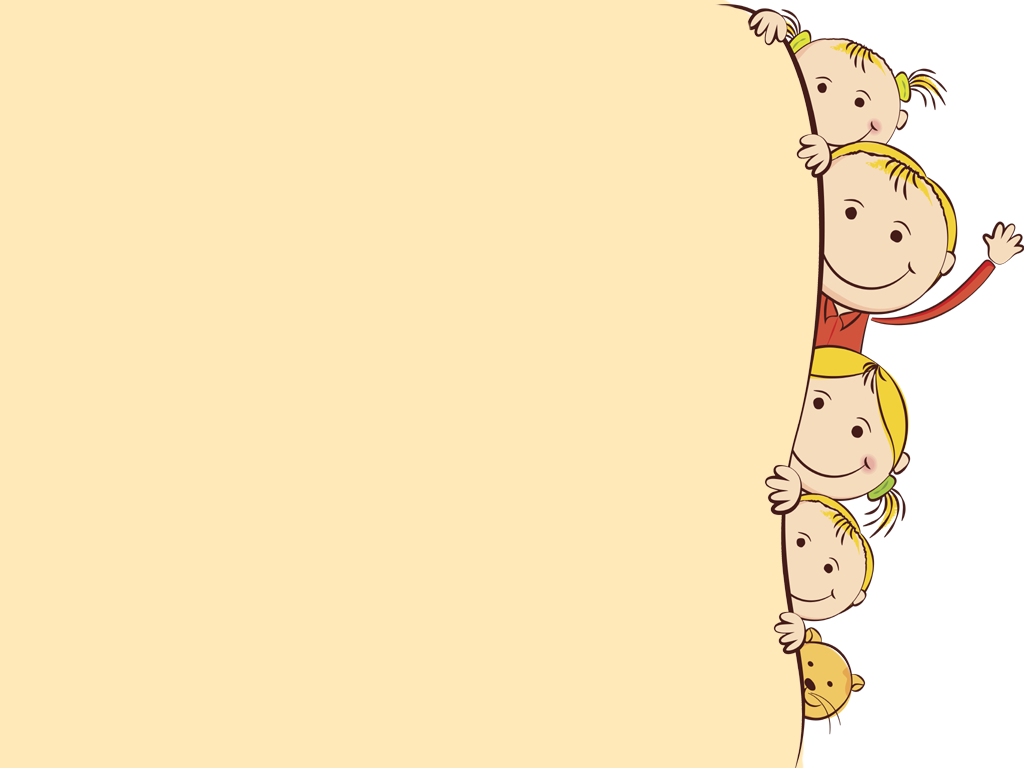 Проект создан в рамках юбилейного года Молодежного движения в Якутии.
Цель: повышение социальной активности обучающихся, развитие волонтерского движения и поддержка добровольческих инициатив, направленных на решение проблем местного сообщества.
Задачи:
Провести и организовать 100 добрых дел: тимуровские работы, помощь ветеранам, наслегу.
Встреча с ветеранами ВОВ, тыла и труда.
Адресная помощь ветеранам.
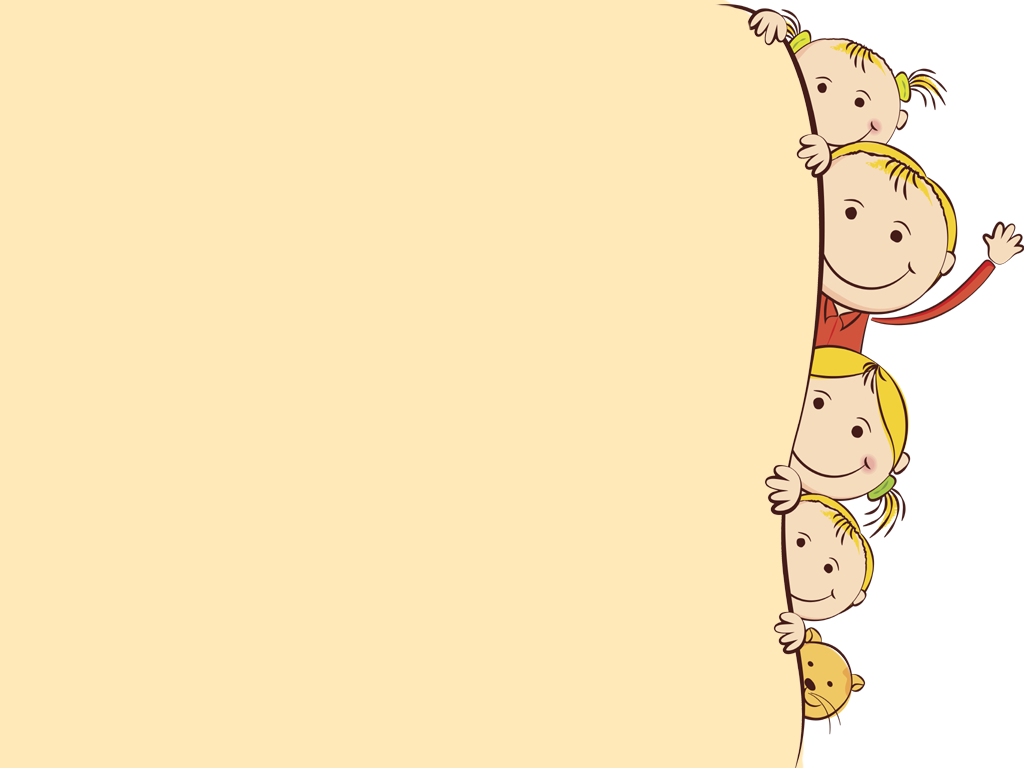 В рамках проекта «100 ДОБРЫХ ДЕЛ» школьники реализуют акции:  

Операция Отон  собирают бруснику и раздают ветеранам войны.   
Операция Туос - это доброе дело, которое совершают наши ребята каждую осень в помощь бабушкам и дедушкам. Отряды собирают сухую бересту для растопки печи. Ведь именно береста помогает разжечь быстрее огонь.  
Операция Саьаан- школьники помогают всем нуждающимся в заготовке дров. 
Операция Мунха
Операция История- исследовательская работа.
Операция Ценности наших дедов и прадедов - учащиеся выполняют творческие работы: пишут сочинения, стихи, создают мультимедийную презентацию, делают выставку рисунков и фотовыставку. поздравляют ветеранов.
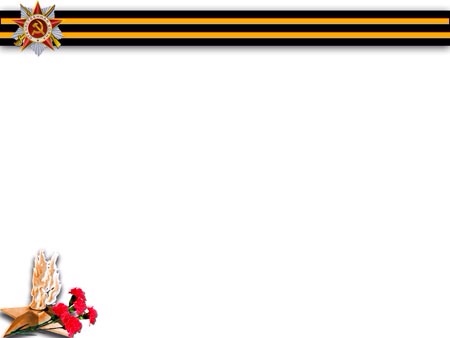 Проект: «УЙЭЛЭРГЭ УМНУЛЛУБАТ ААТ»
Увековечению памяти кавалера пяти боевых орденов Семена Дмитриевича Флегонтова.

ЦЕЛИ  И ЗАДАЧИ;
Формирование у учащихся любви к Родине, нравственного и гражданско-патриотического воспитания путем приобщения к подвигам во время ВОВ;
Увековечение памяти Семена Дмитриевича Флегонтова;
Формирование и пропаганда ЗОЖ;
Приобщение и уважение к истории Отечества;
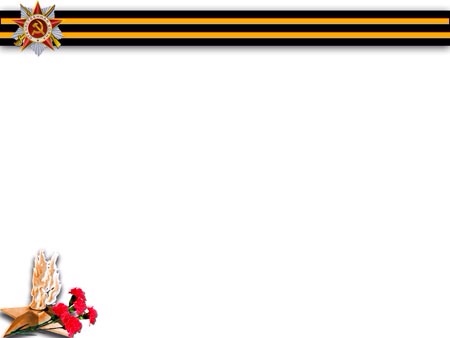 Улусный конкурс: «УЙЭЛЭРГЭ УМНУЛЛУБАТ ААТ»
Улусный конкурс «Уйэлэргэ умнуллубат аат», посвященной увековечению памяти кавалера пяти боевых орденов Семена Дмитриевича Флегонтова.
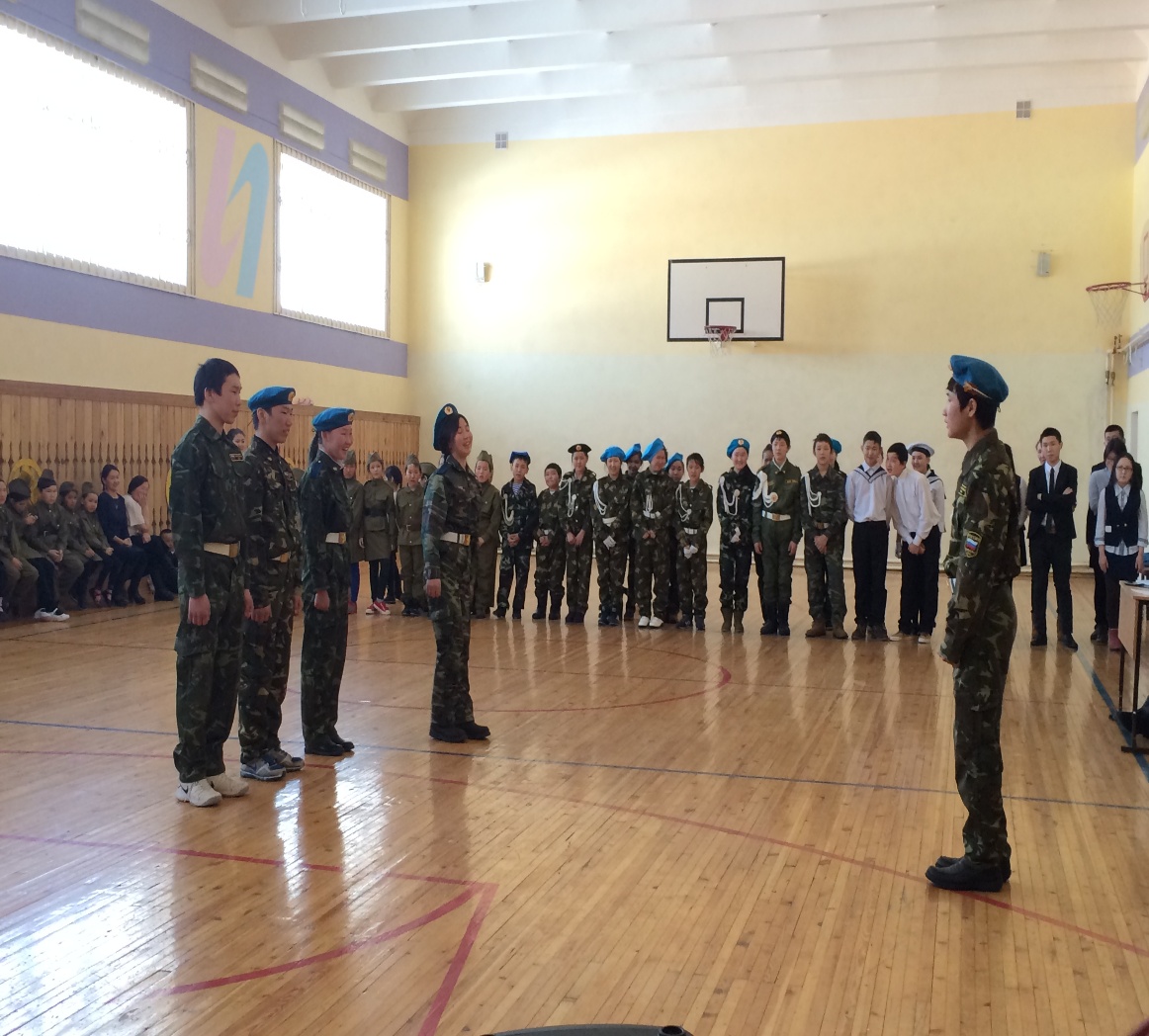 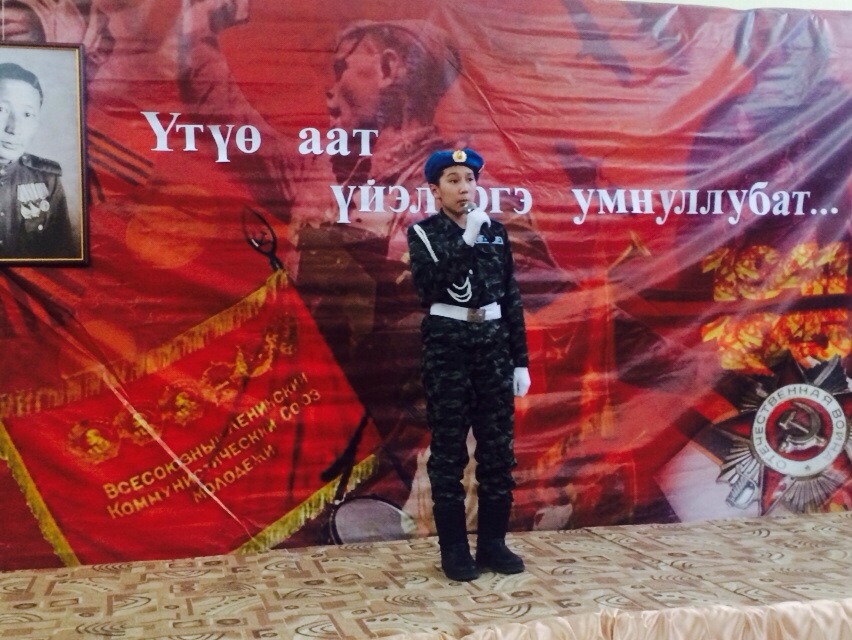 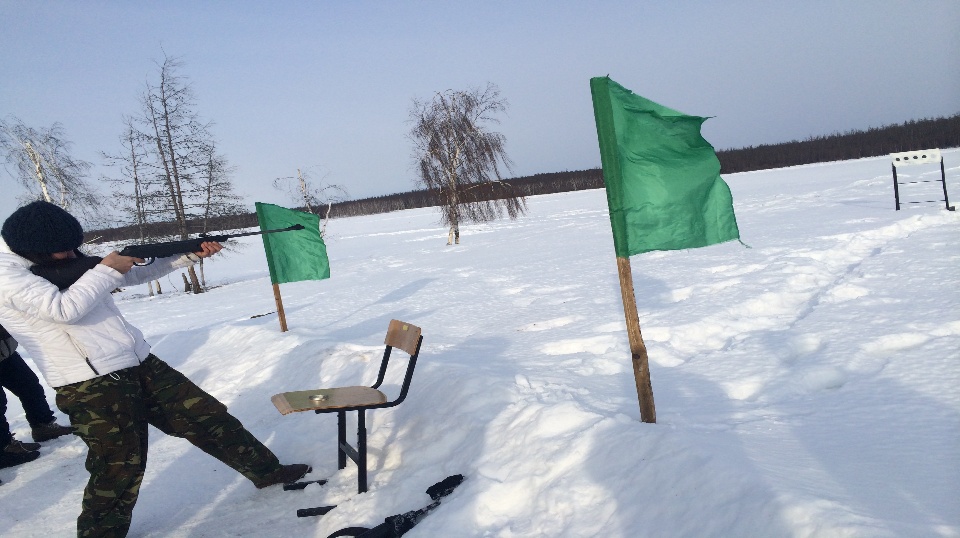 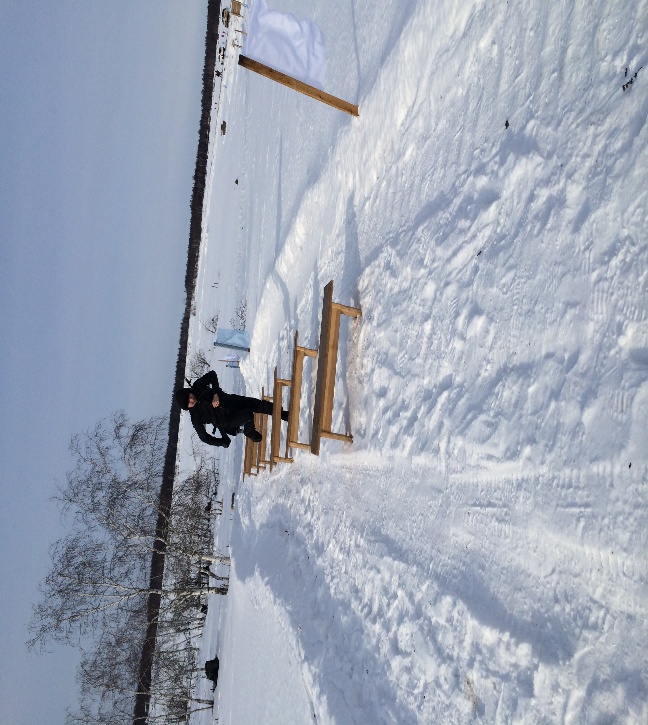 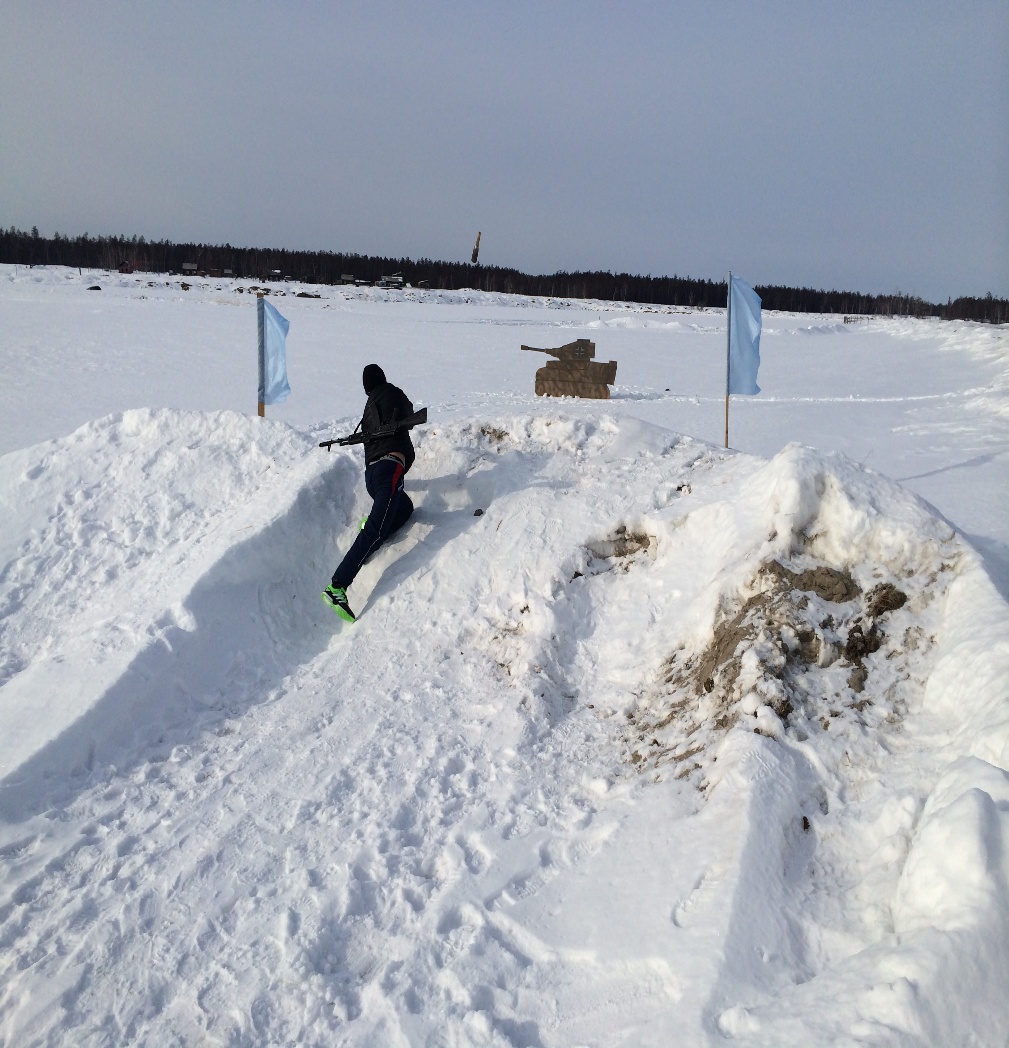 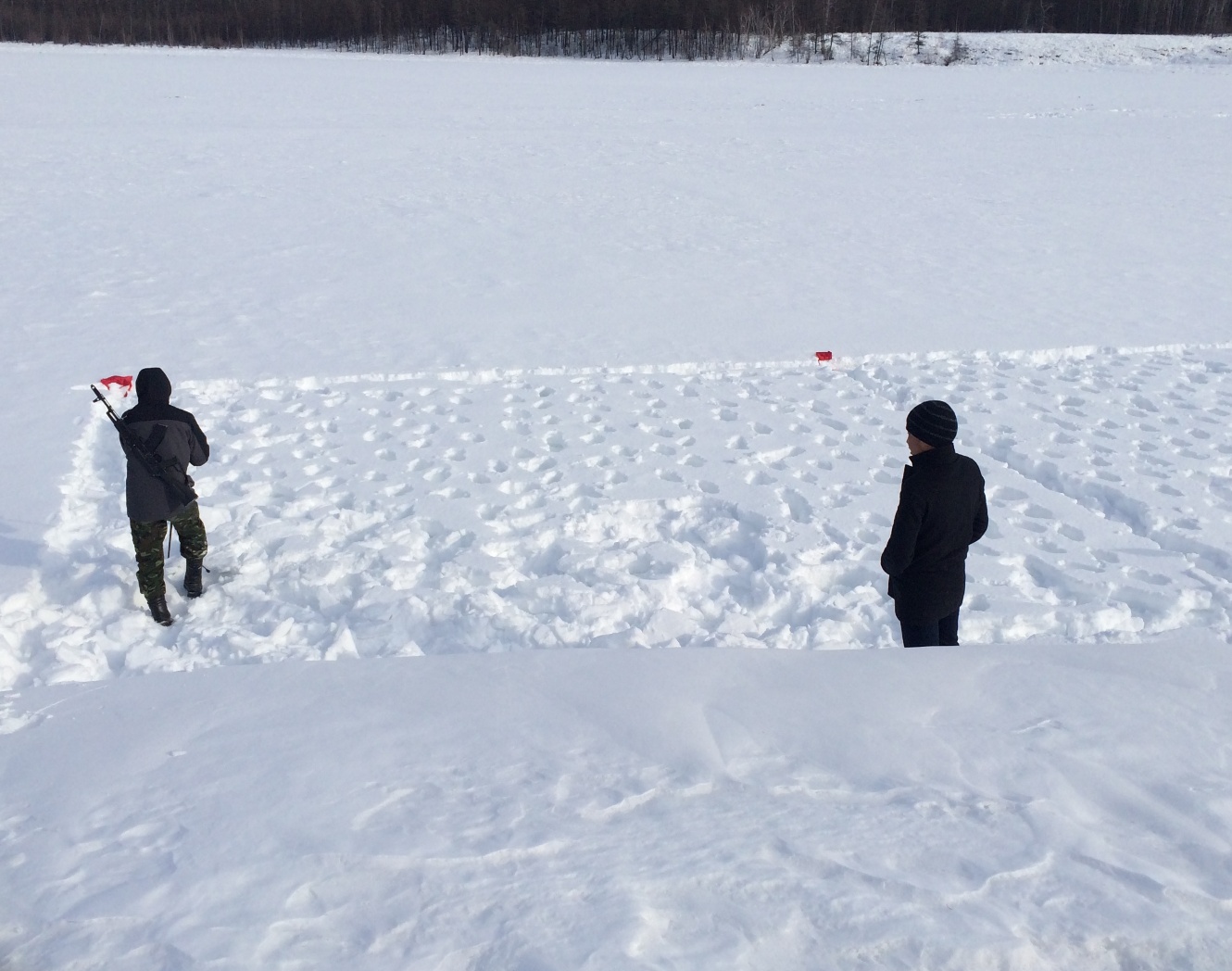 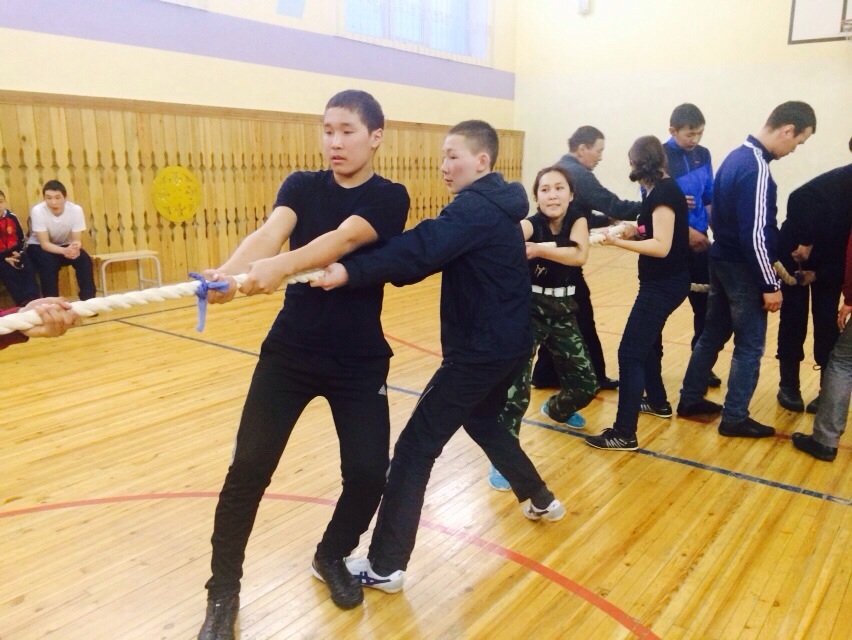 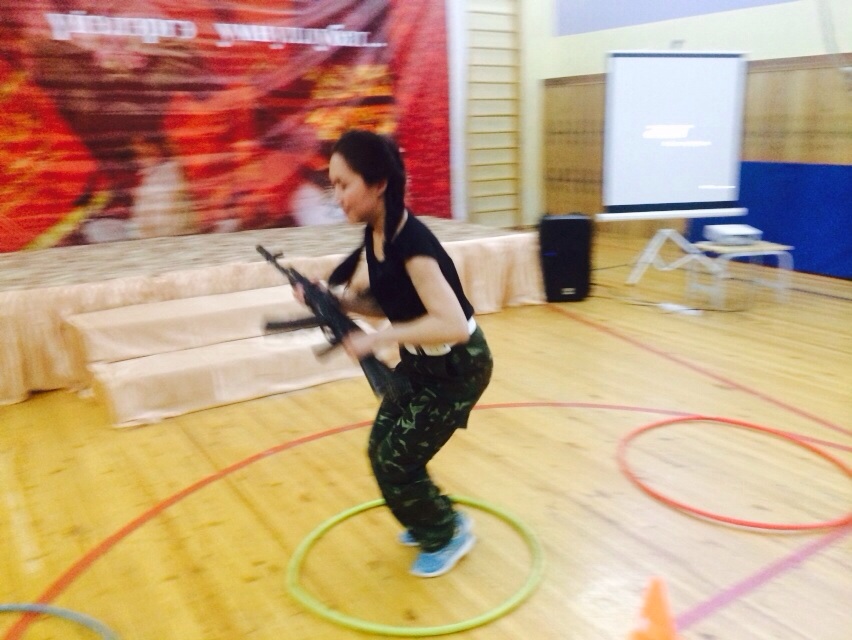 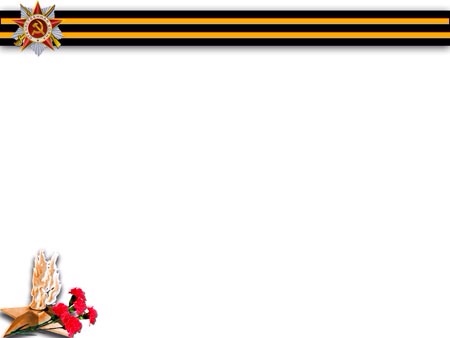 Поисковая работа, помощь школьному музею
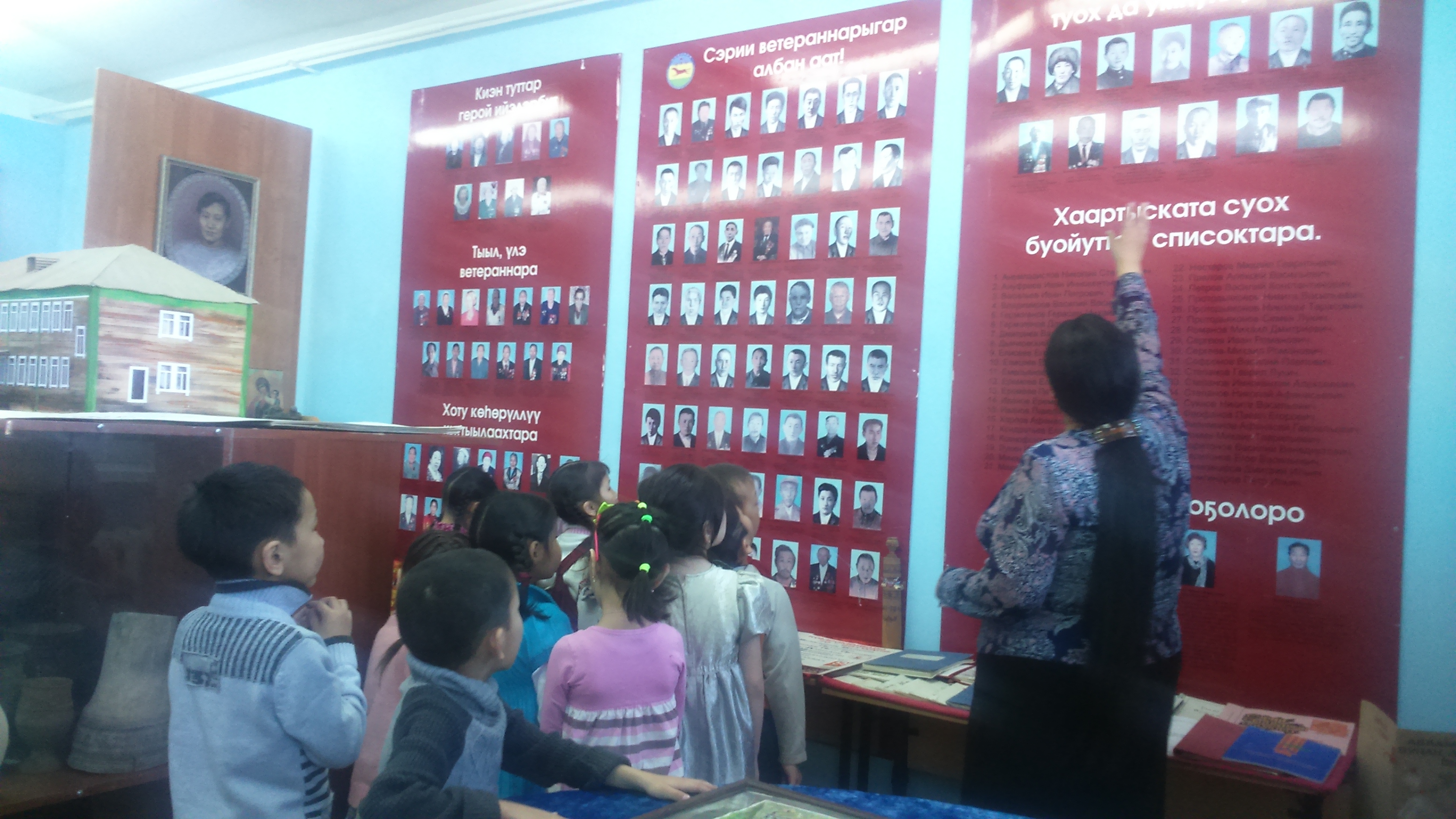 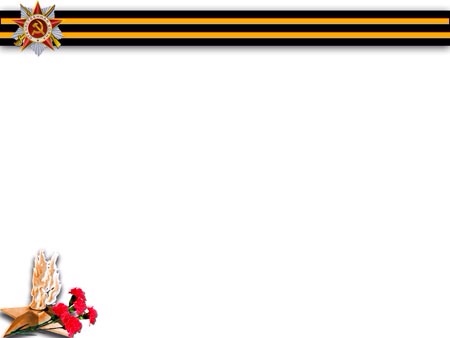 Открытие памятника С.Д.Флегонтову
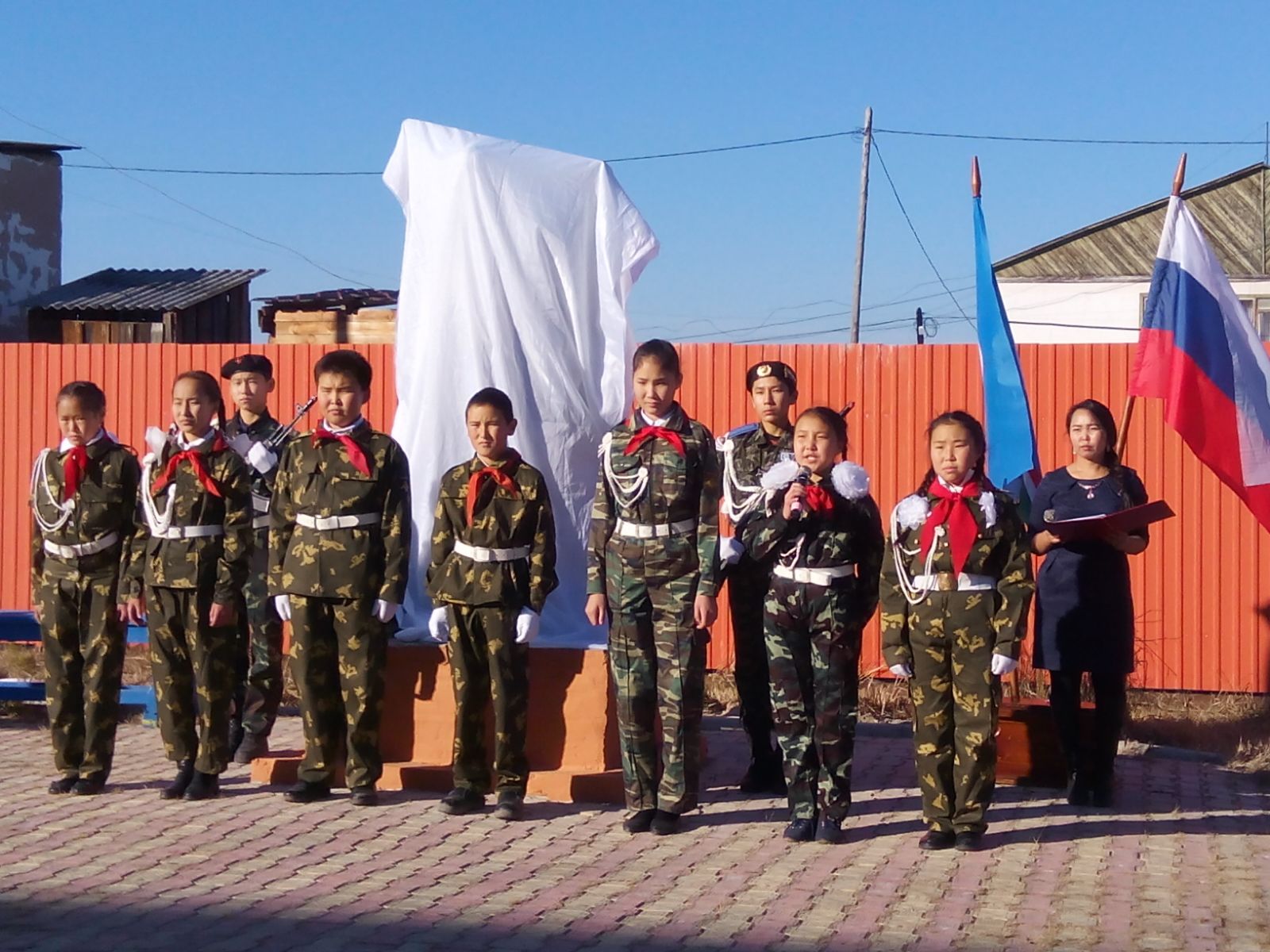 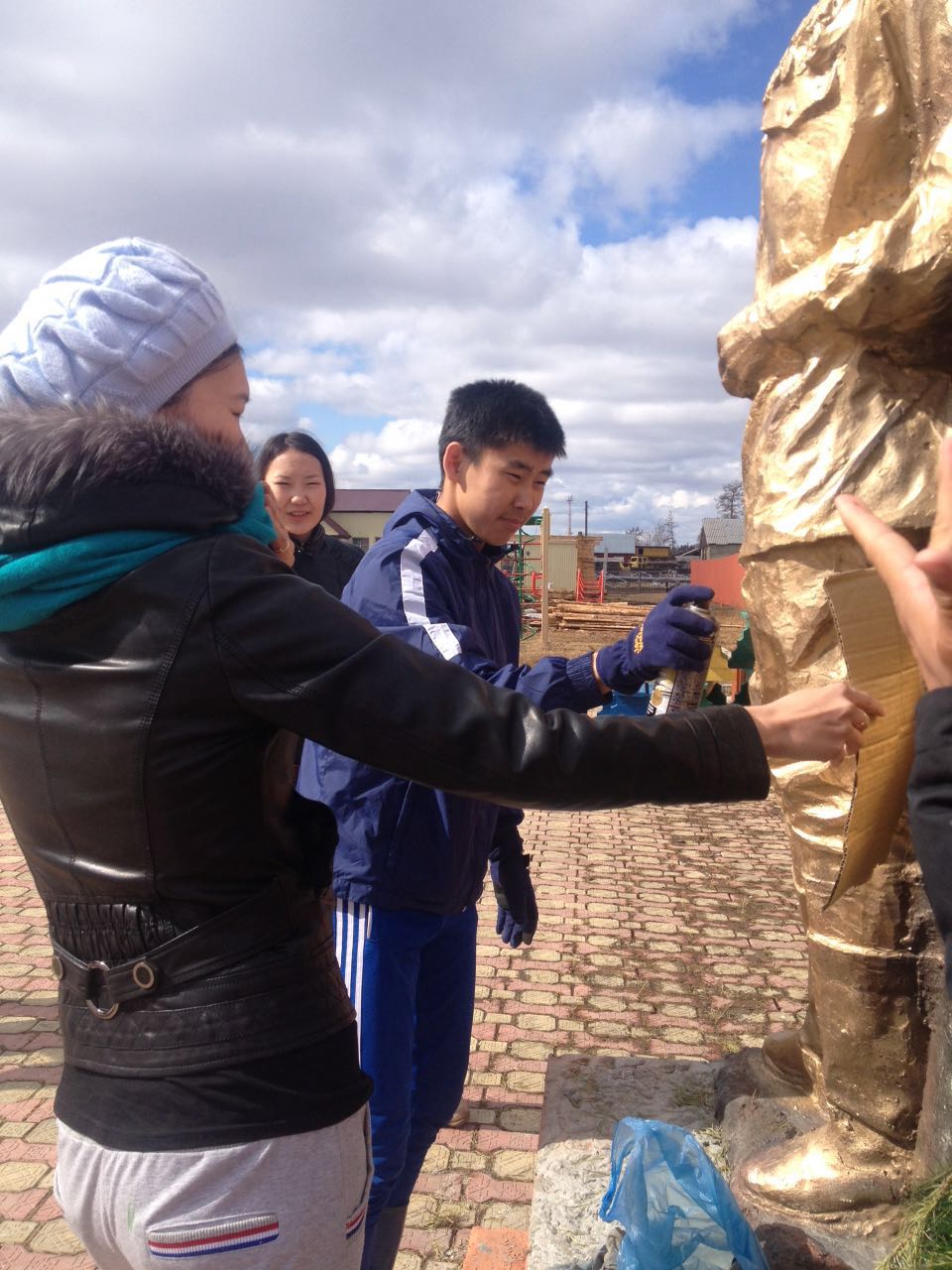 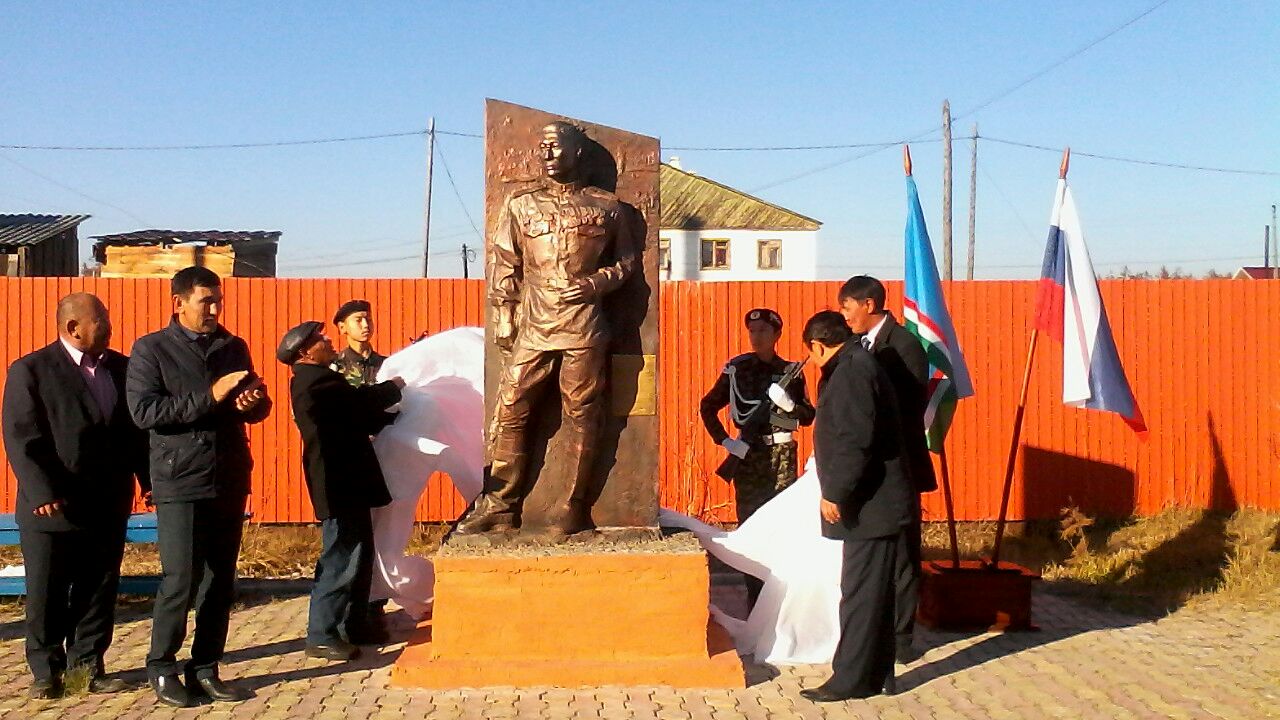 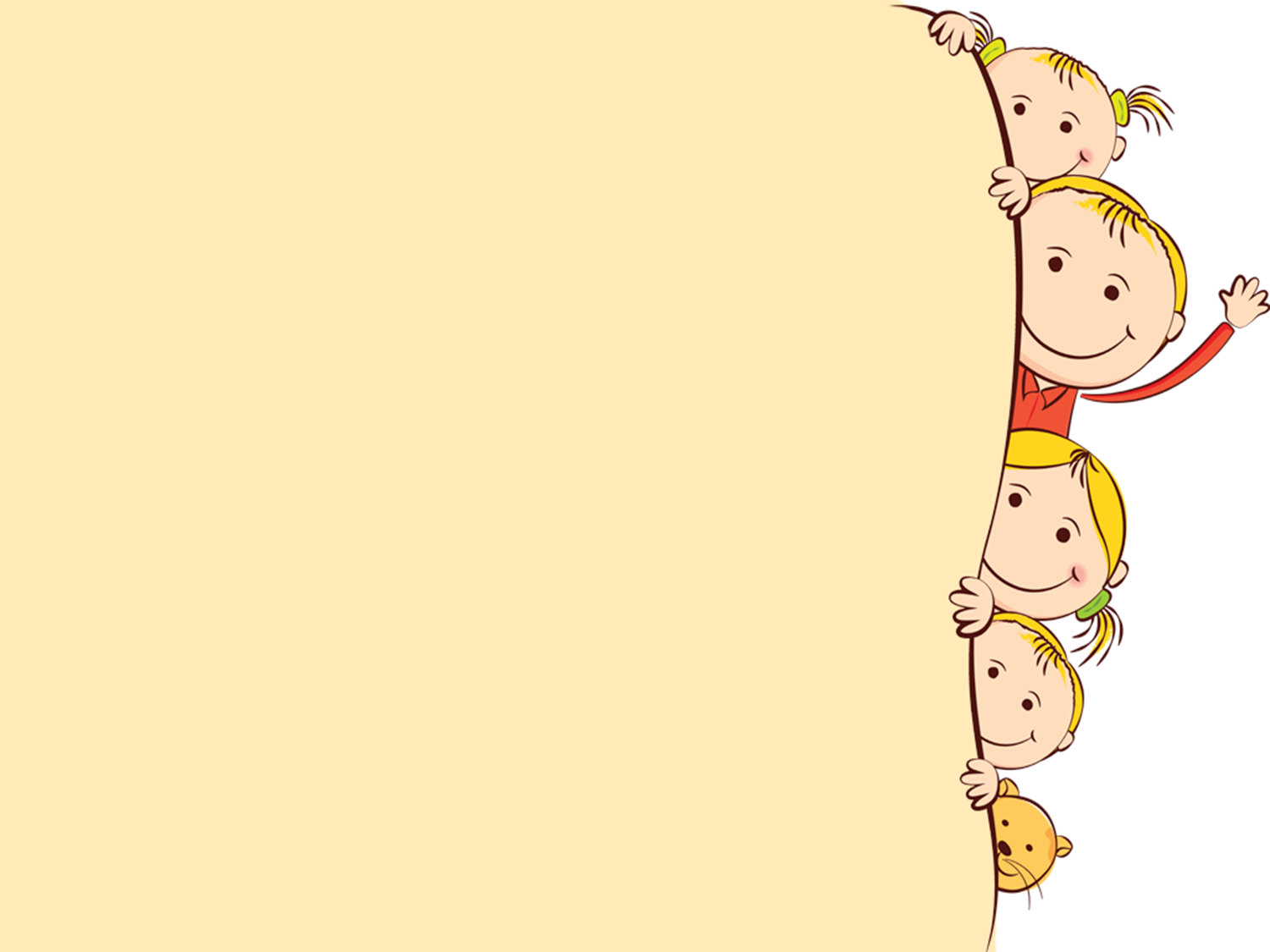 Проект: «Герой – пионер Сима Сергеев»
Сима Сергеев – наш земляк. Родился 3 ноября 1931 году в село Уорга в Чурапчинском улусе. 20 июня 1942 году защищая имущество колхоза он заплатил жизнью. Так в 11 лет ушел из наших рядов Сима Сергеев. Его короткая, но светлая жизнь, честный и геройский поступок никогда не будет забыто.
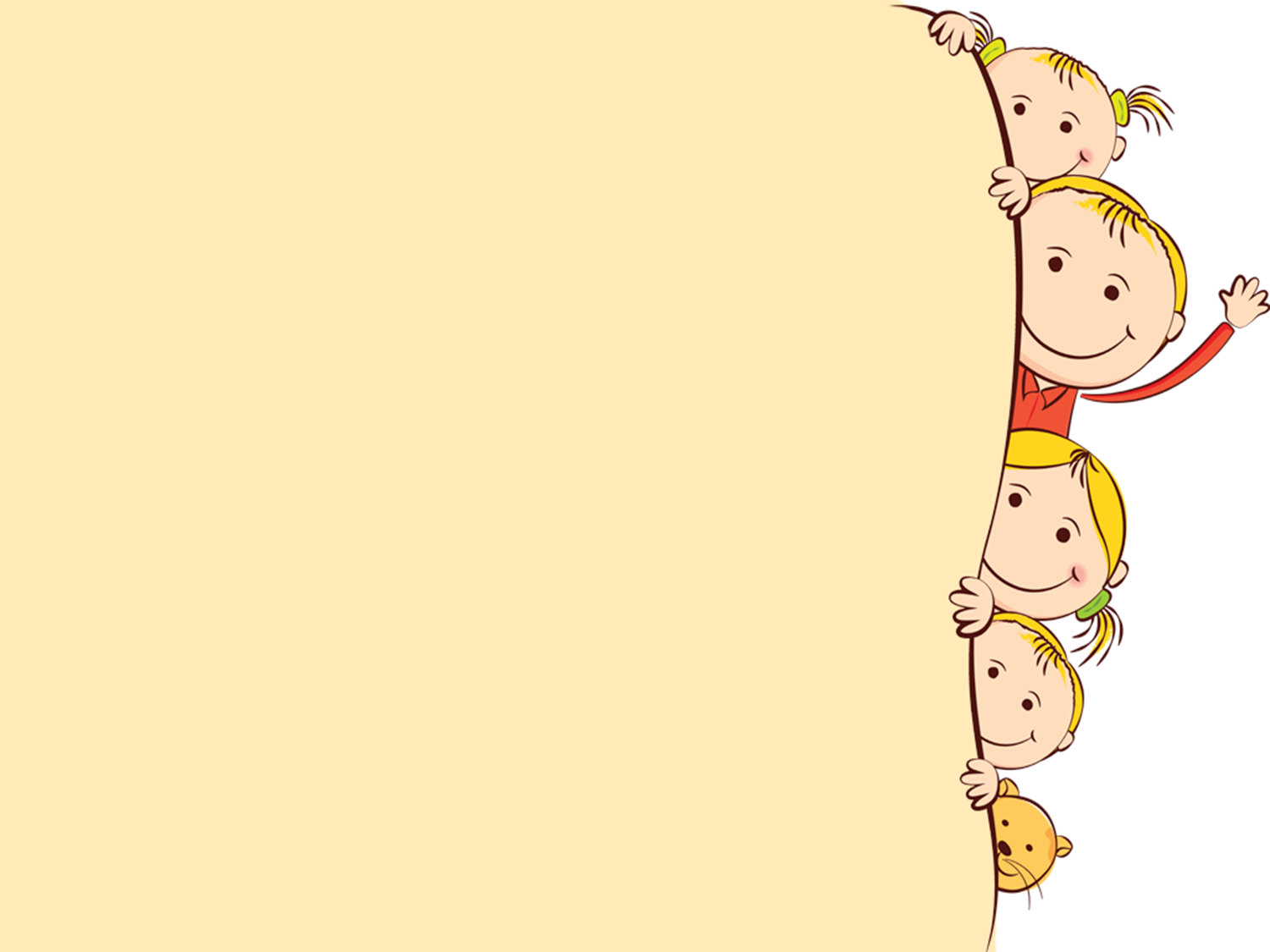 Республиканское соревнование 
по вольной борьбе им.Симы Сергеева

Цель: массовое вовлечения школьников республики к регулярным занятием физической культурой и спортом.
Задачи:
Увековечение памяти Симы Сергеева;
Популяризация и развитие вольной борьбы среди школьников;
Повышение спортивного мастерства юных спортсменов;
Выявление сильнейших борцов.
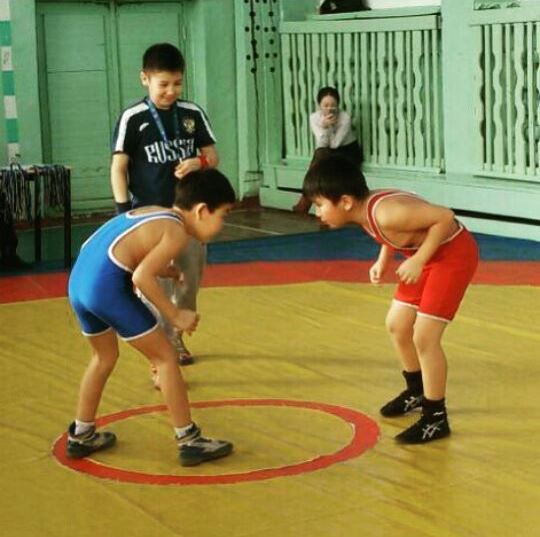 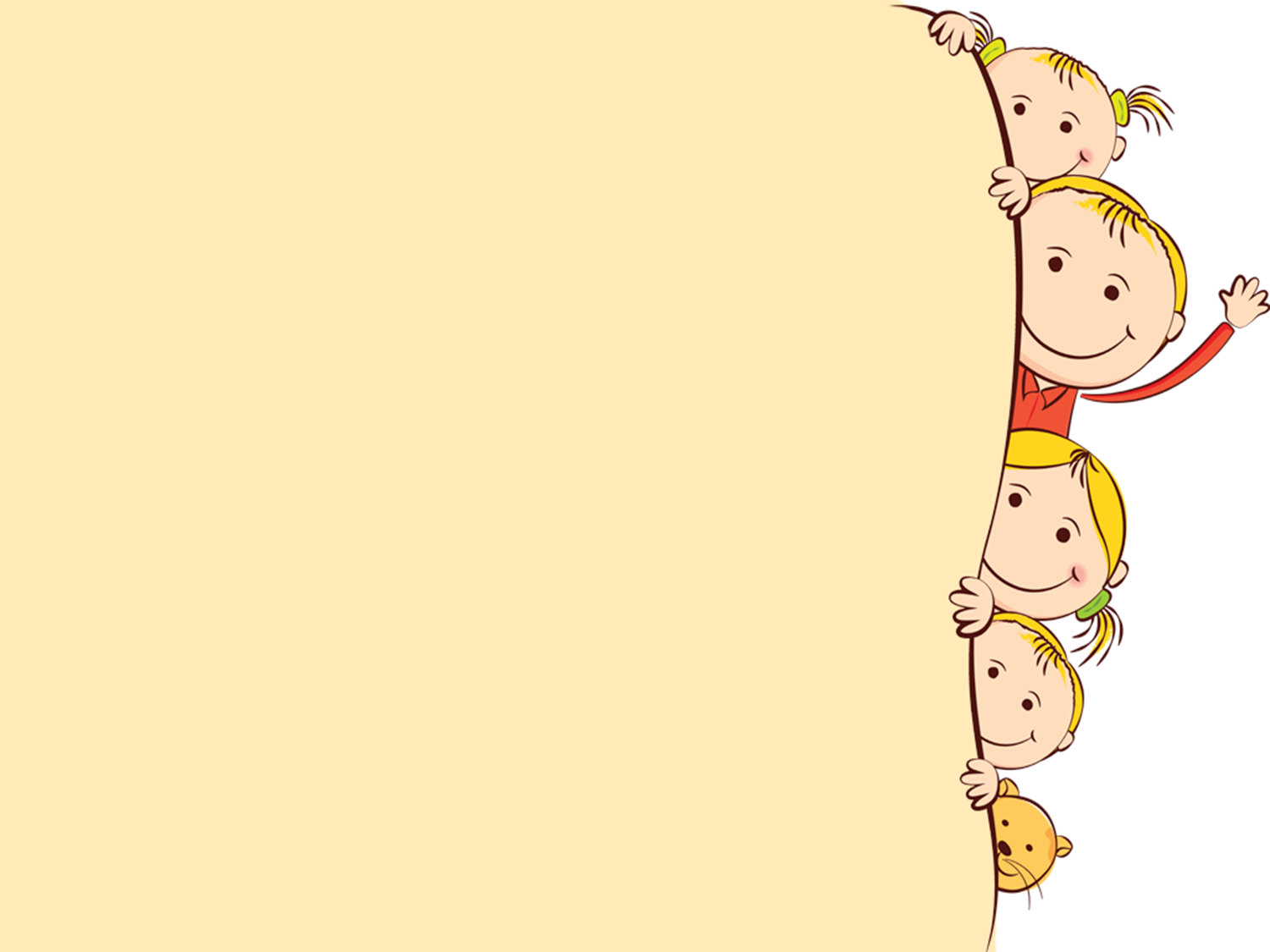 Республиканский слет пионеров
 Сыала-соруга:
-Оҕоҕо төрөөбүт дойдуга тапталы иҥэрии;
-Оҕо спортивнай,
-Оскуолалар икки ардыгар доҕордоһуу сыһыанын кэҥэтии;
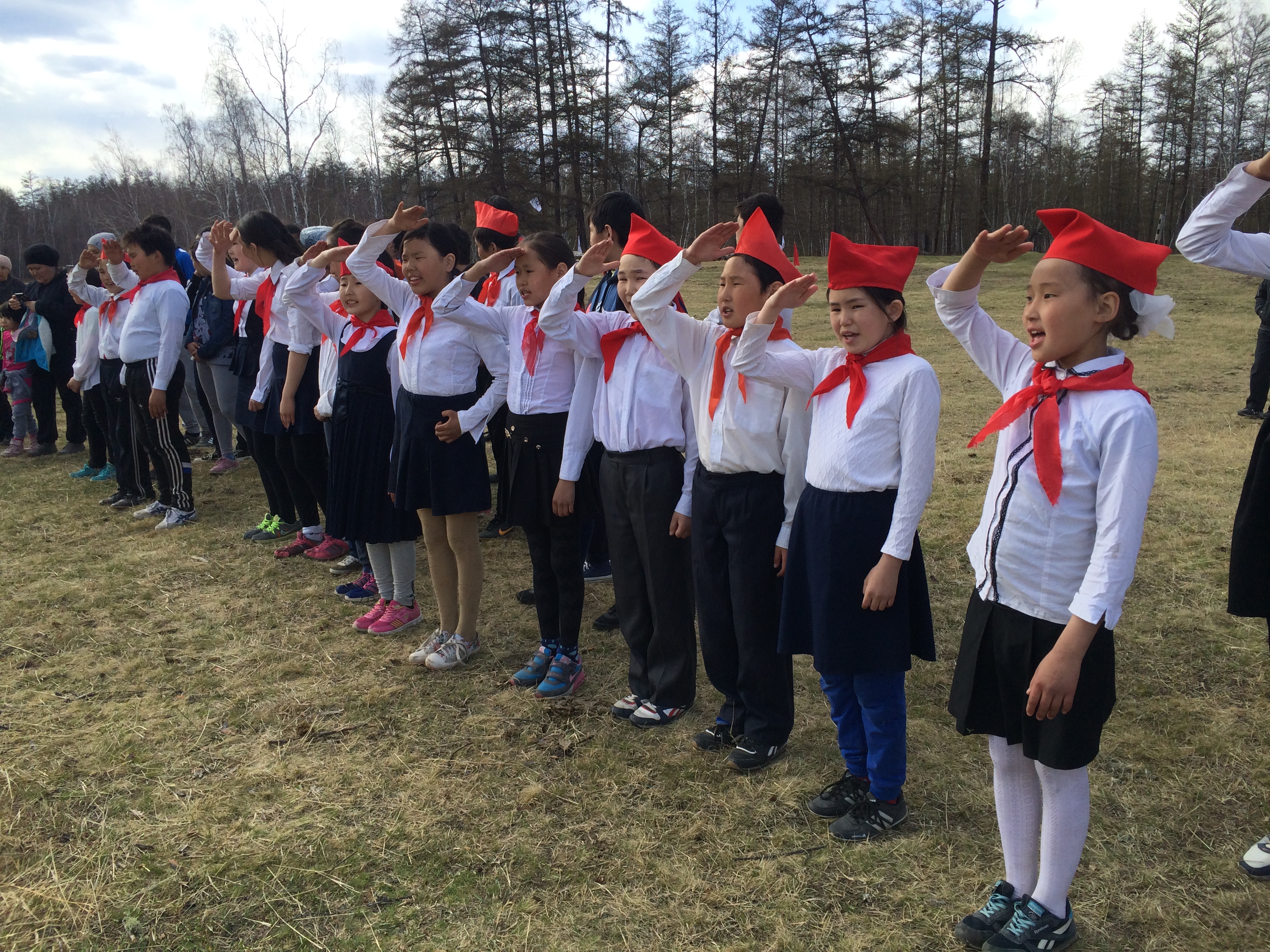 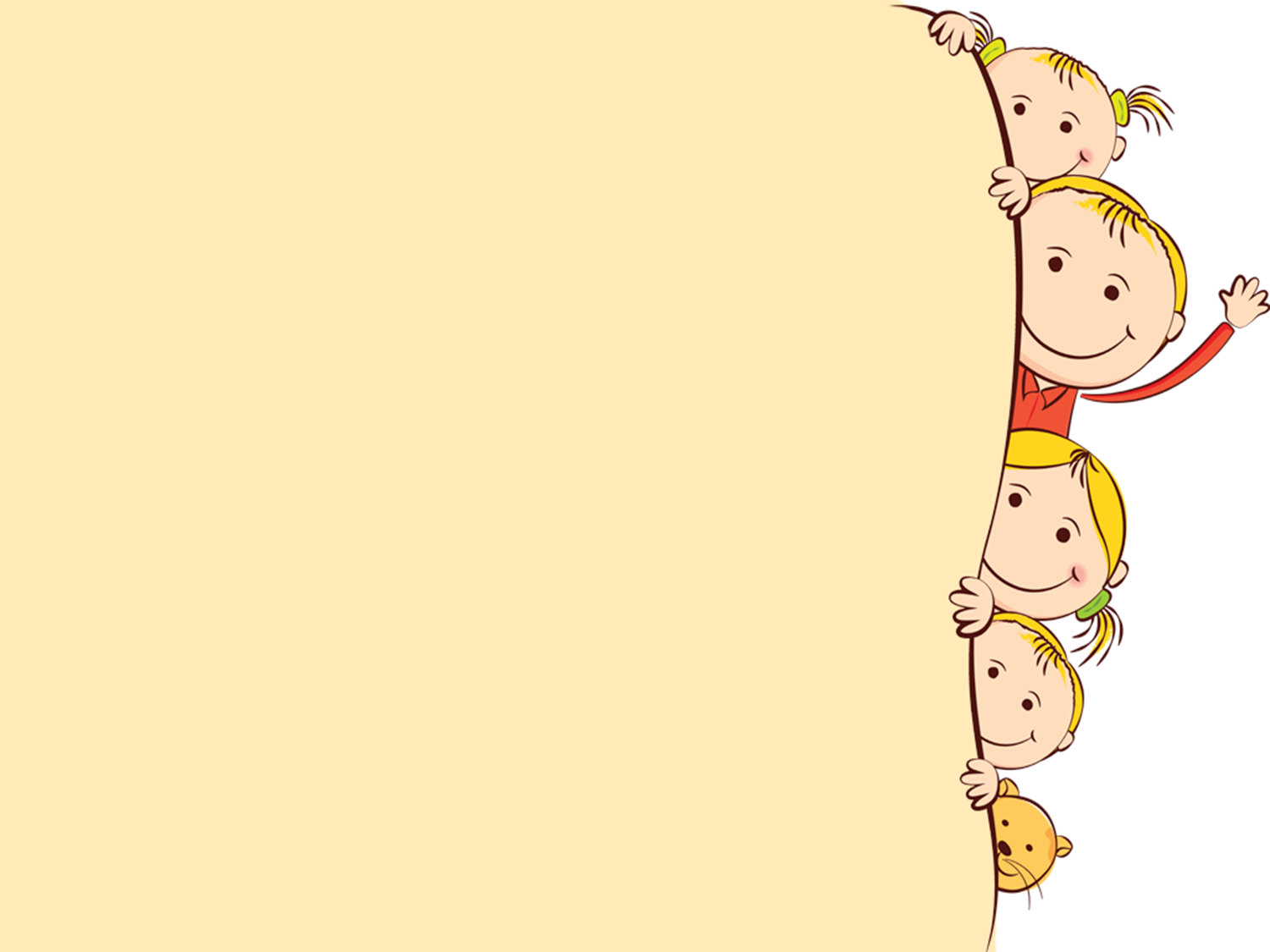 Издание книги посвященный
 Симе Сергееву
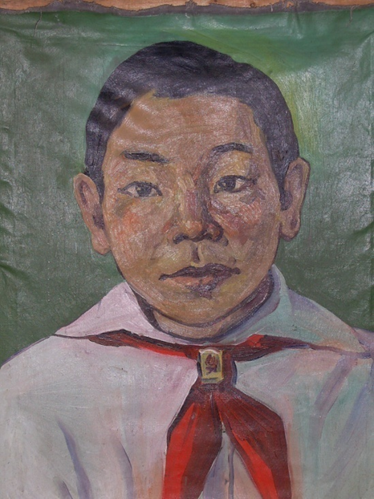 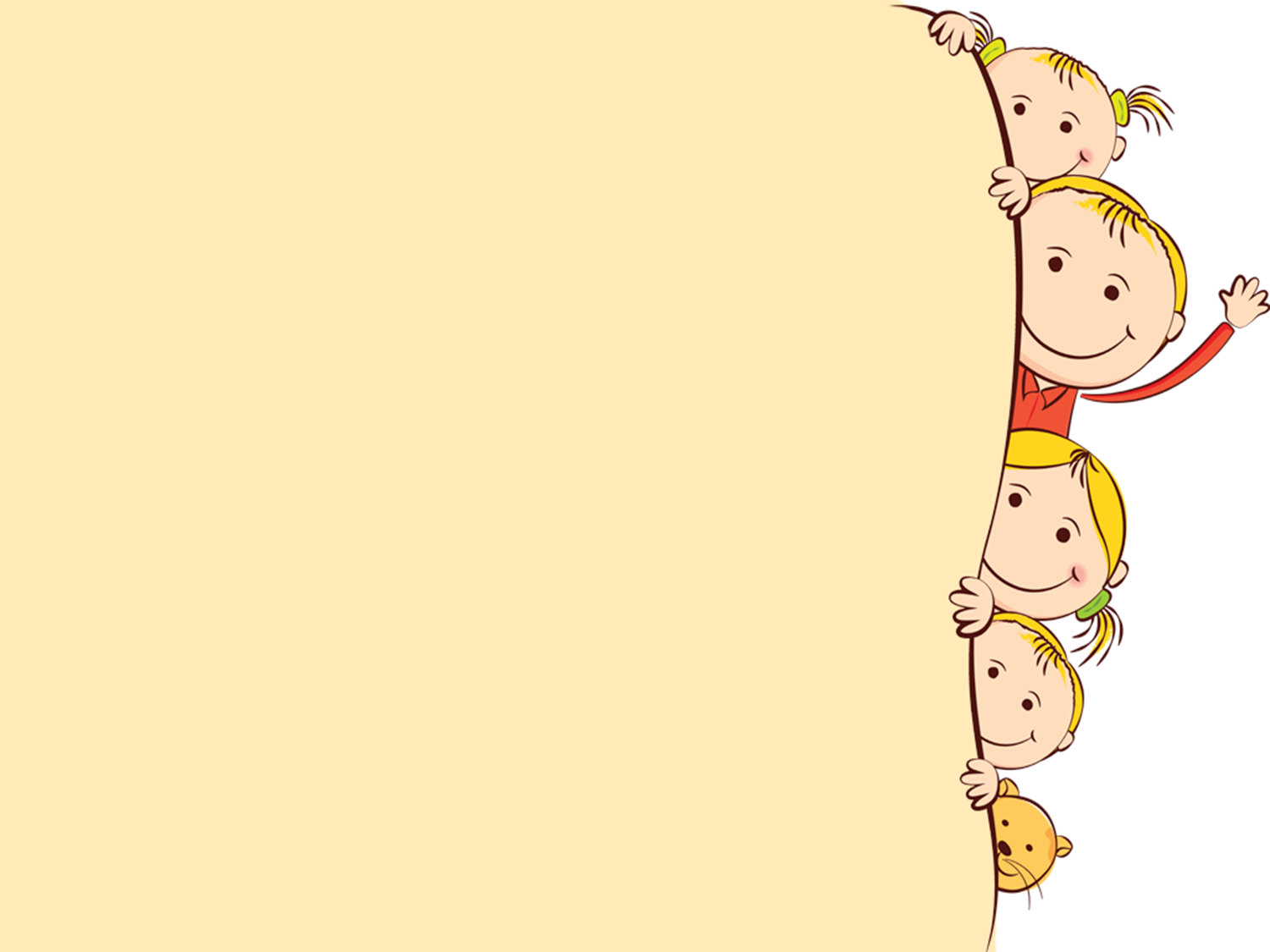 Сквер памяти
Цель: Увековечение памяти Симы Сергеева
Задачи:
Духовно-нравственное, гражданское и 
патриотическое воспитание учеников;
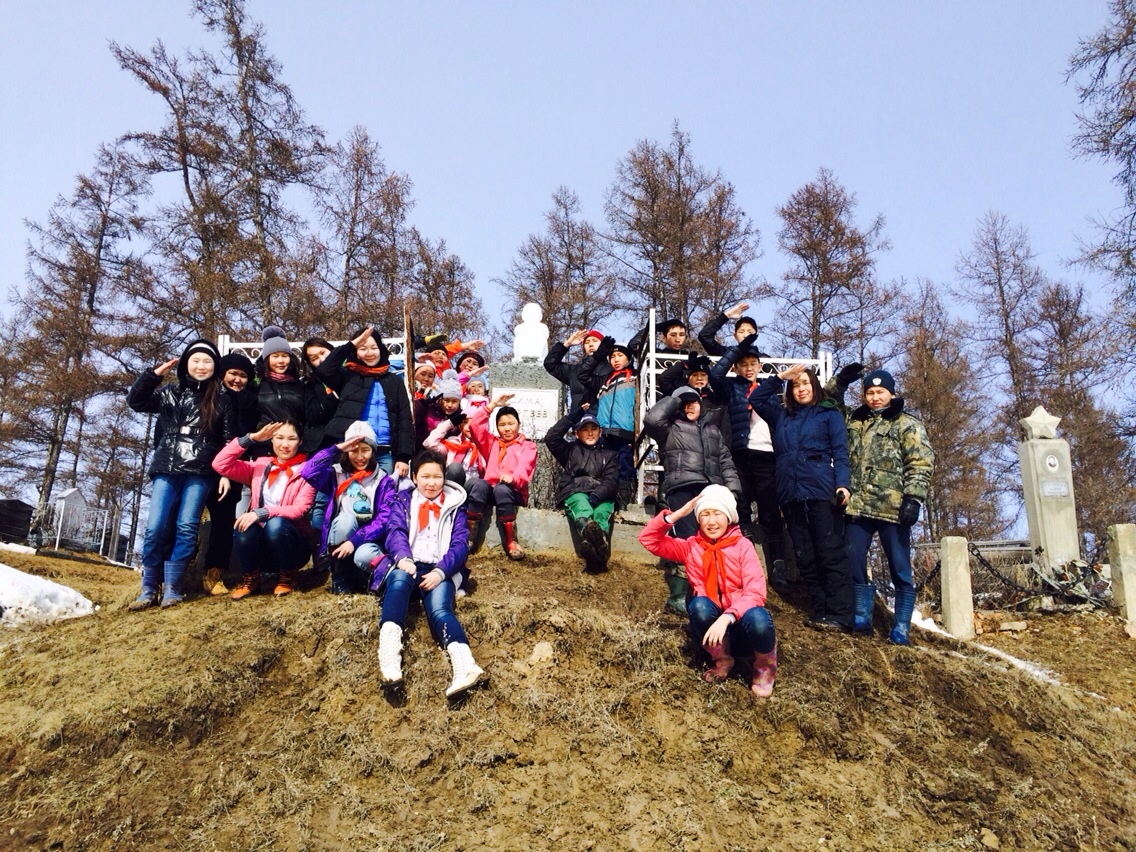